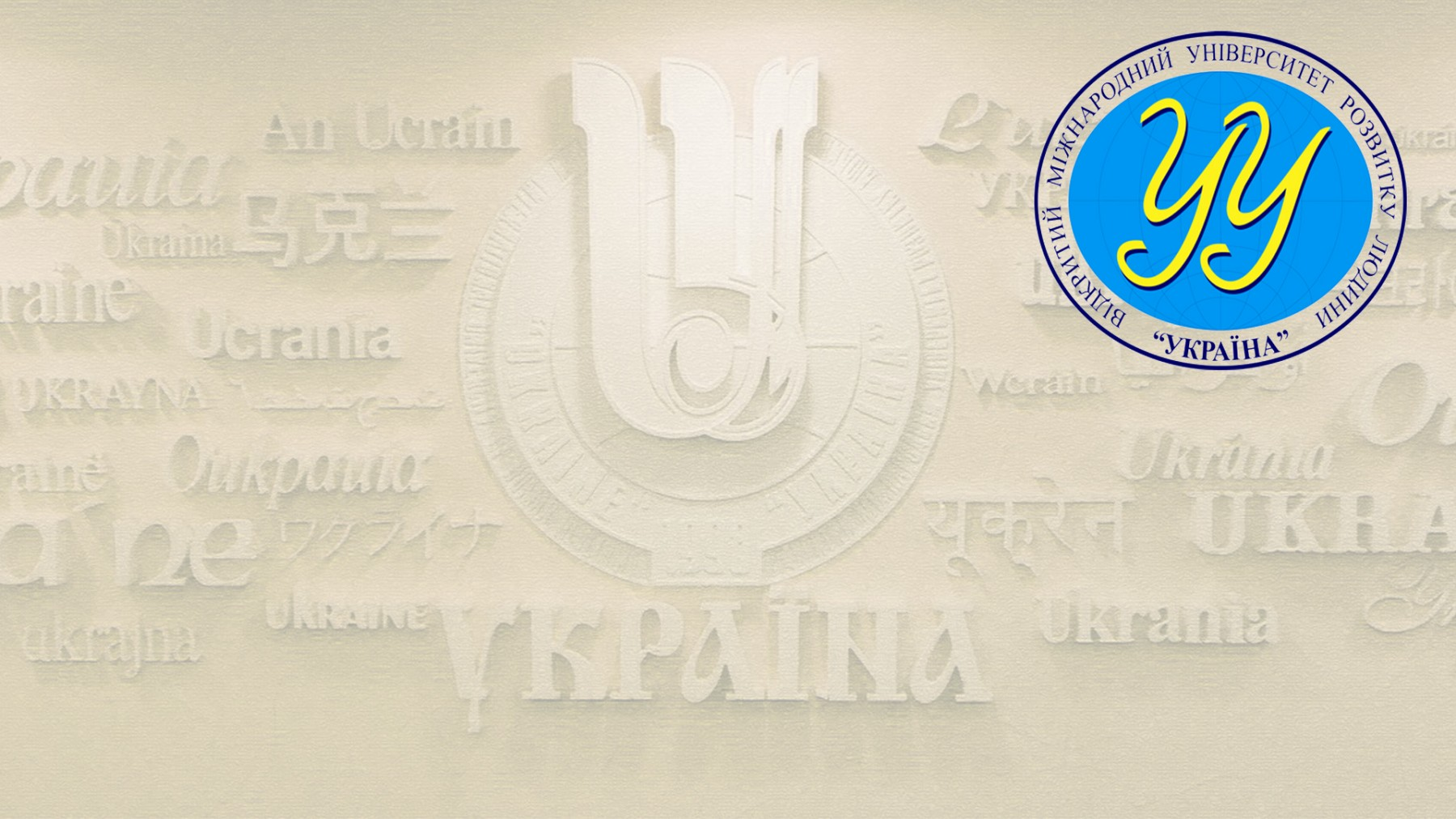 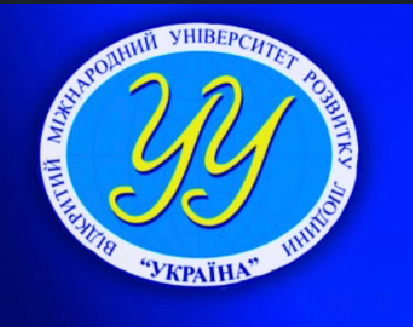 ЕКОНОМІКА ПРАЦІ ТА СОЦІАЛЬНО-ТРУДОВІ ВІДНОСИНИ
Конспект лекцій

к.е.н., доцент Нечипорук Оксана Василівна
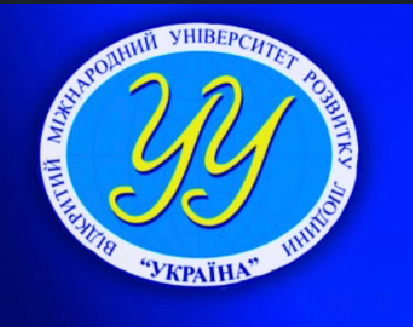 ТЕМА 10. ЗАРУБІЖНИЙ ДОСВІД СОЦІАЛЬНО-ТРУДОВИХВІДНОСИН
10.1. Поняття і основні риси глобалізації.
10.2. Сучасні світові тенденції розвитку соціально-трудових відносин
10.3. Зарубіжний досвід регулювання соціально-трудових відносин у сфері
зайнятості.
10.4. Проблеми формування і розвитку соціально-трудових відносин в
Україні.
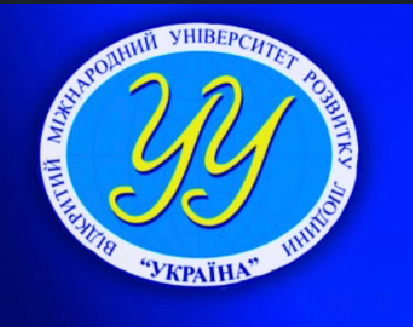 10.1. Поняття і основні риси глобалізації.
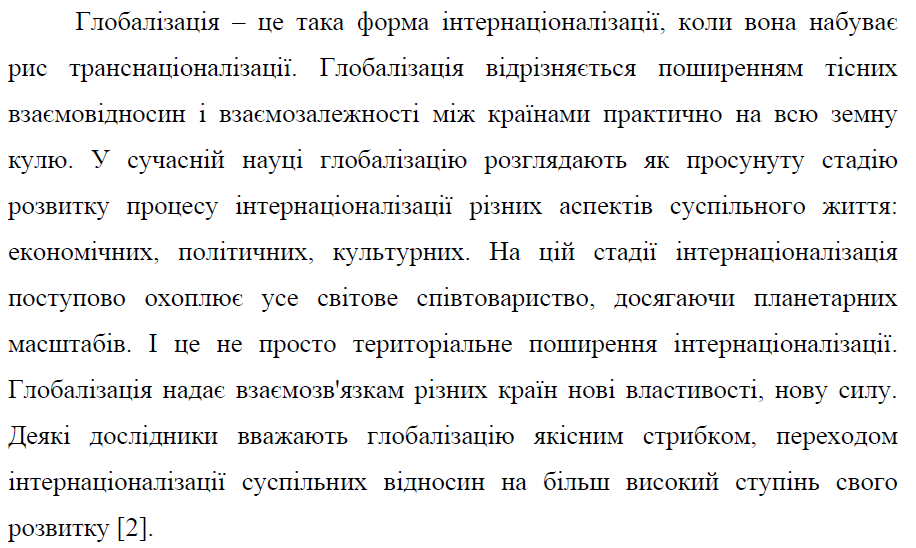 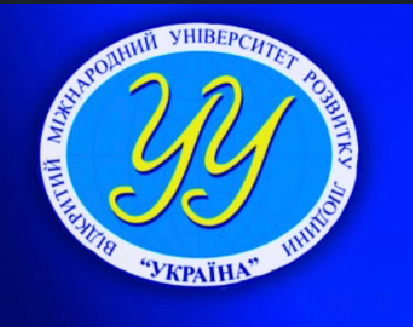 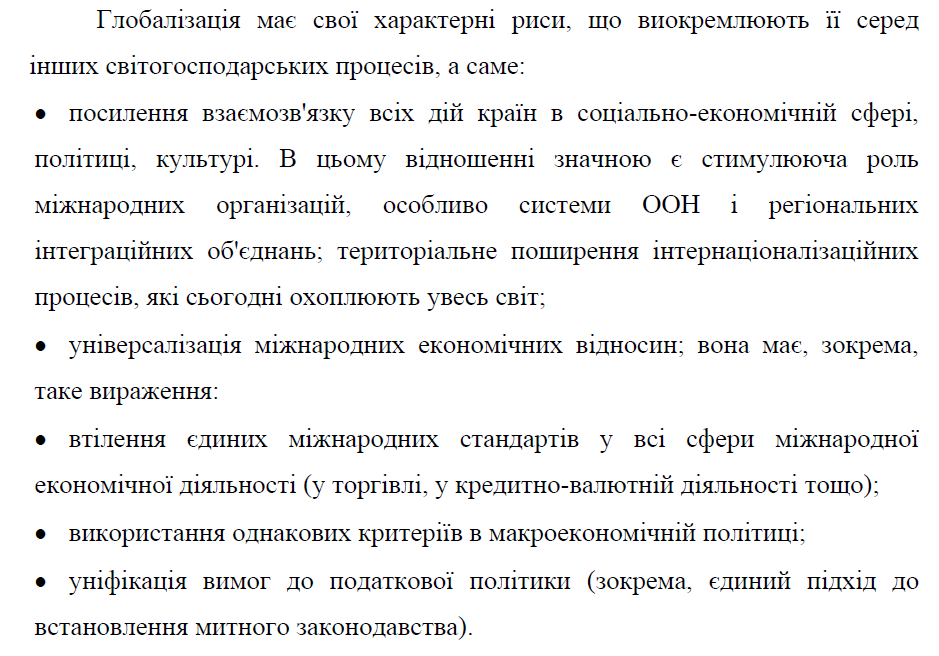 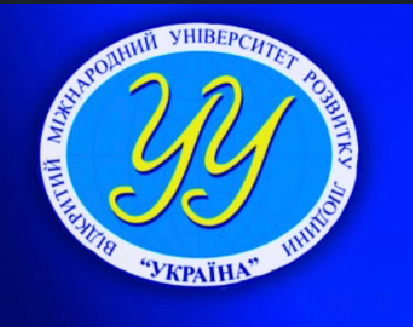 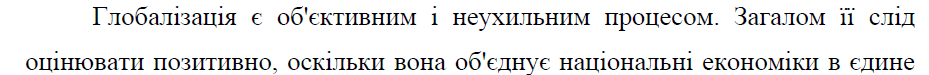 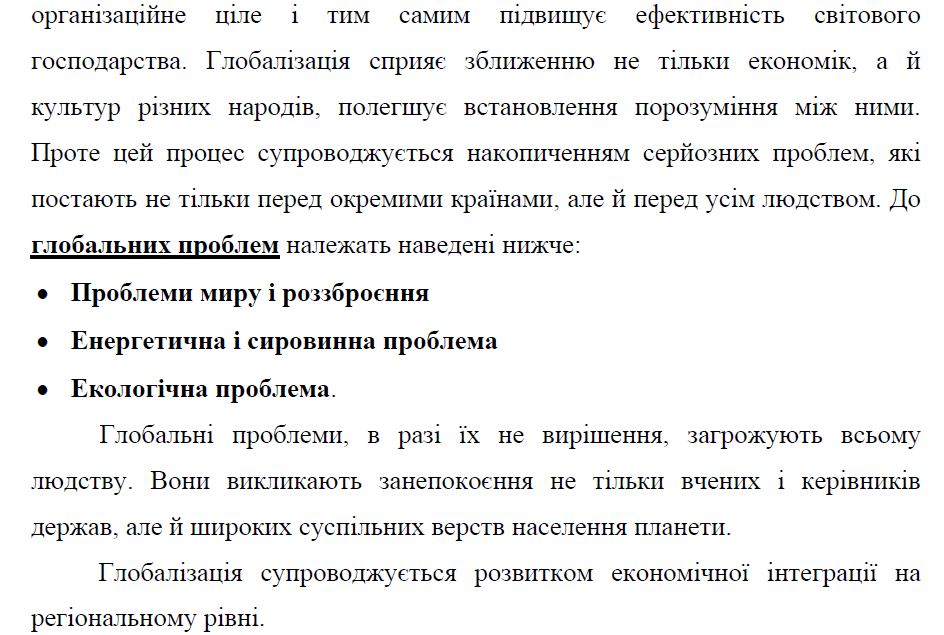 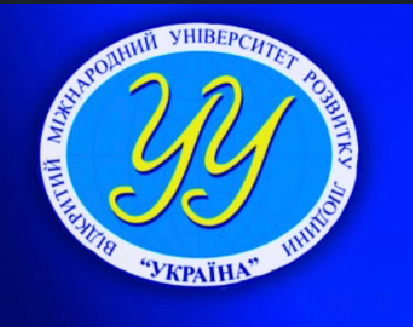 10.2. Сучасні світові тенденції розвитку соціально-трудових відносин
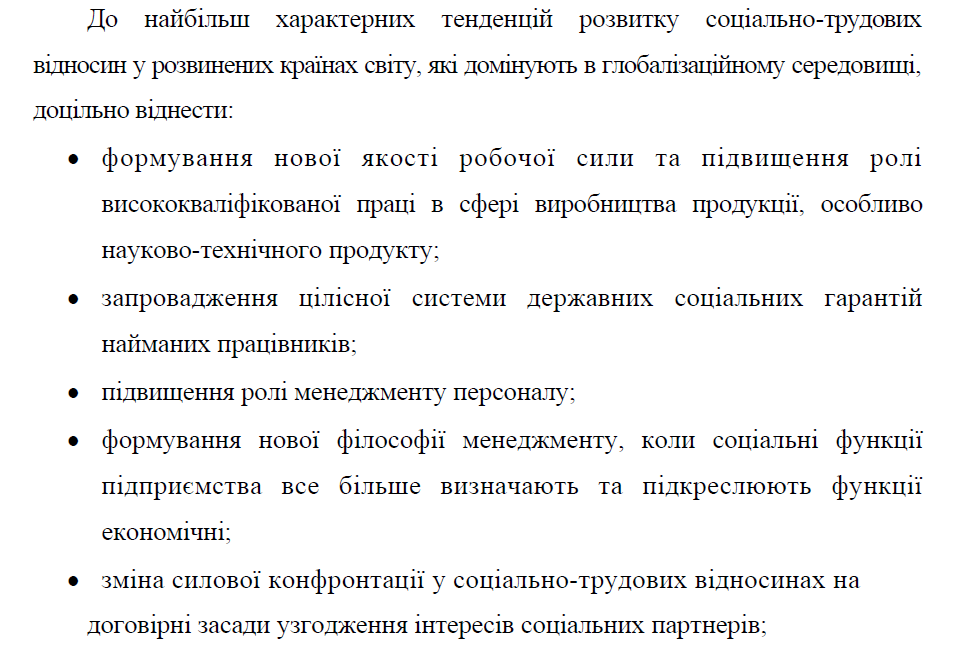 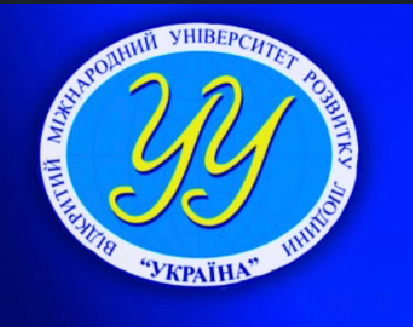 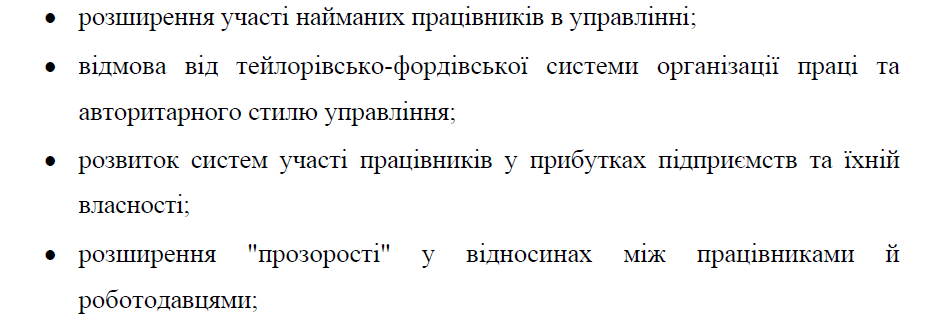 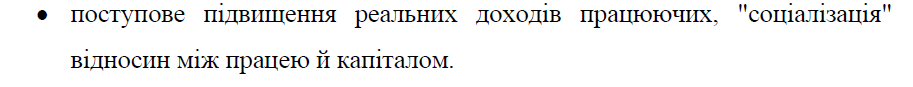 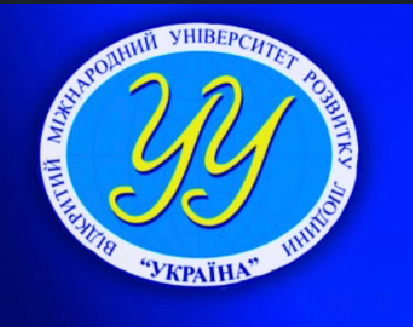 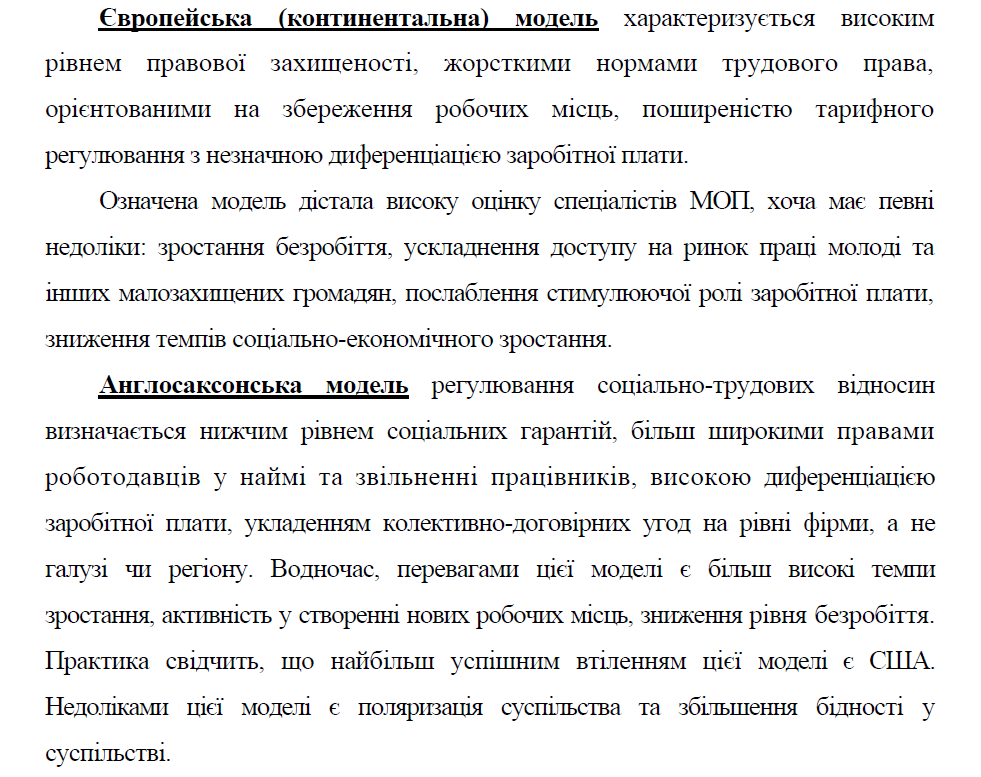 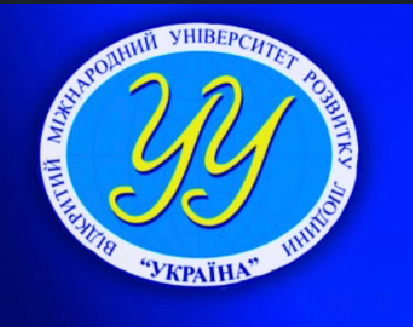 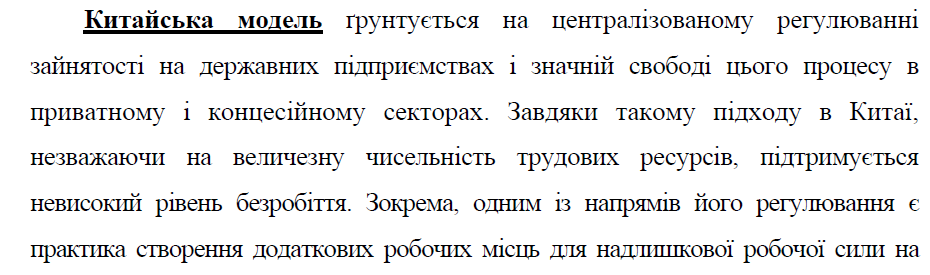 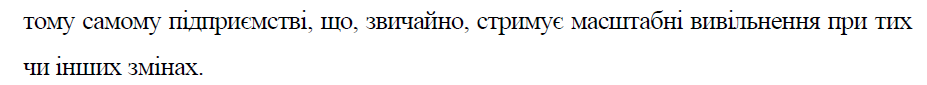 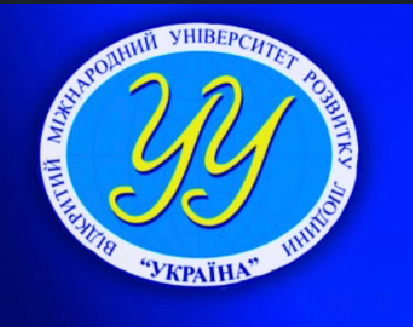 10.3. Зарубіжний досвід регулювання соціально-трудових відносин у сфері
зайнятості.
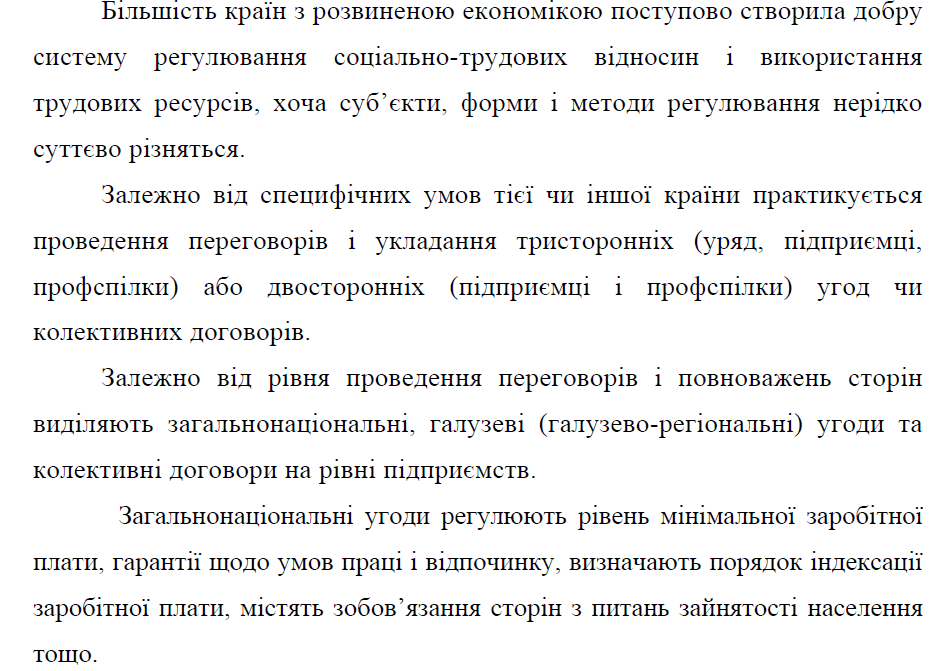 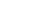 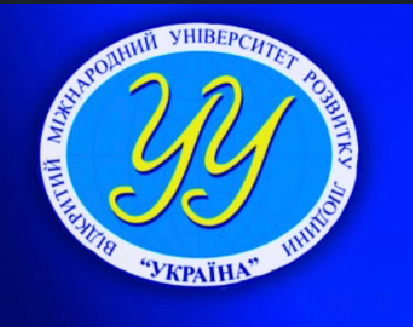 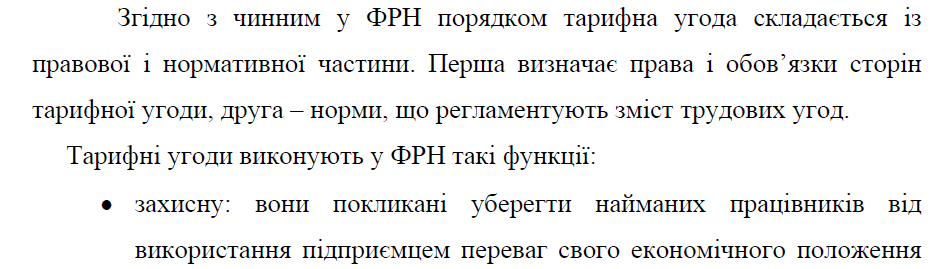 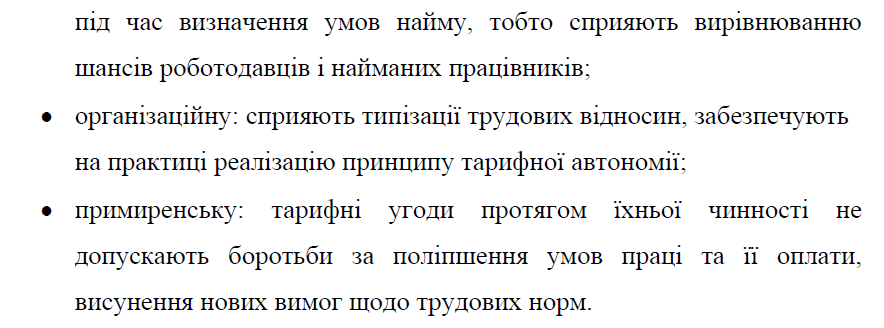 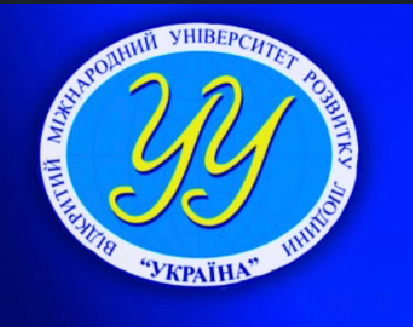 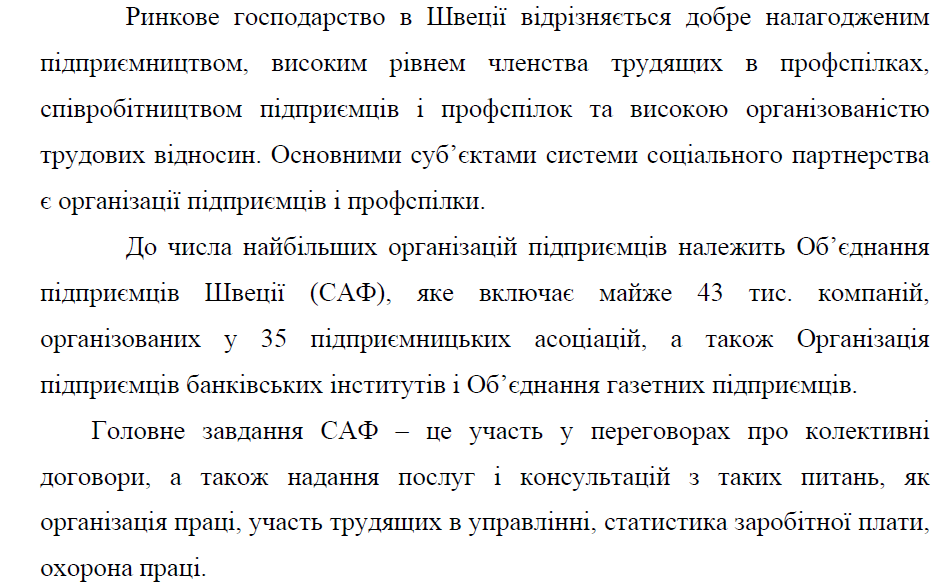 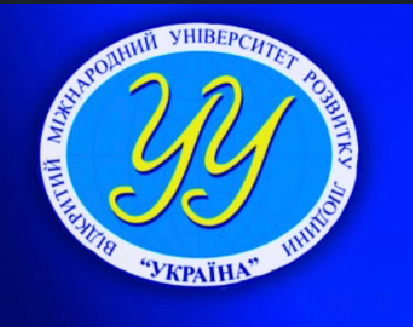 10.4. Проблеми формування і розвитку соціально-трудових відносин в
Україні.
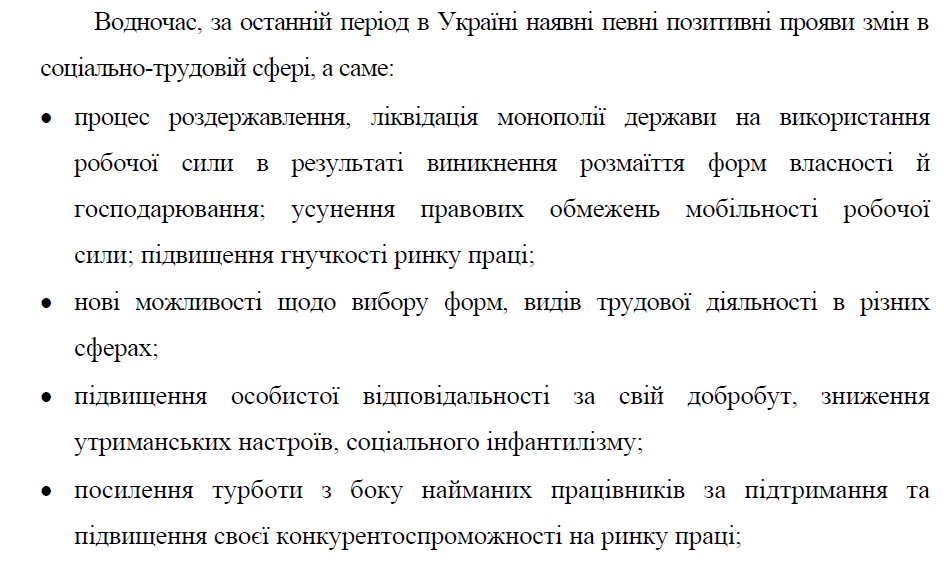 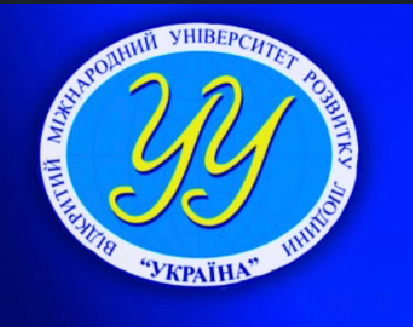 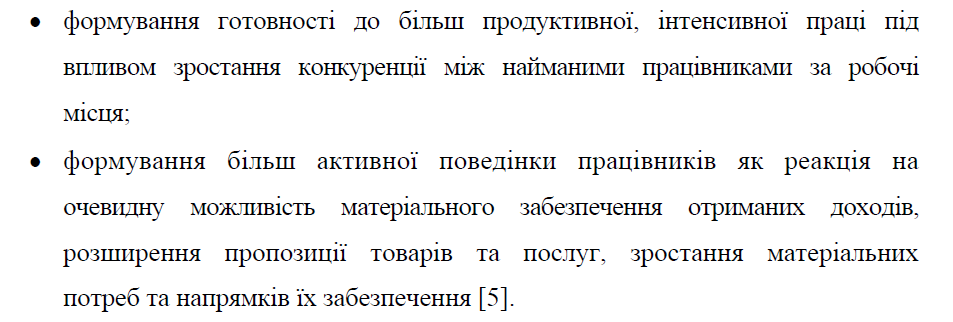 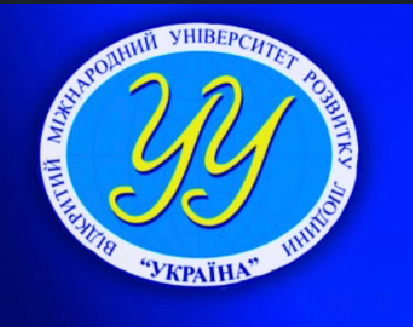 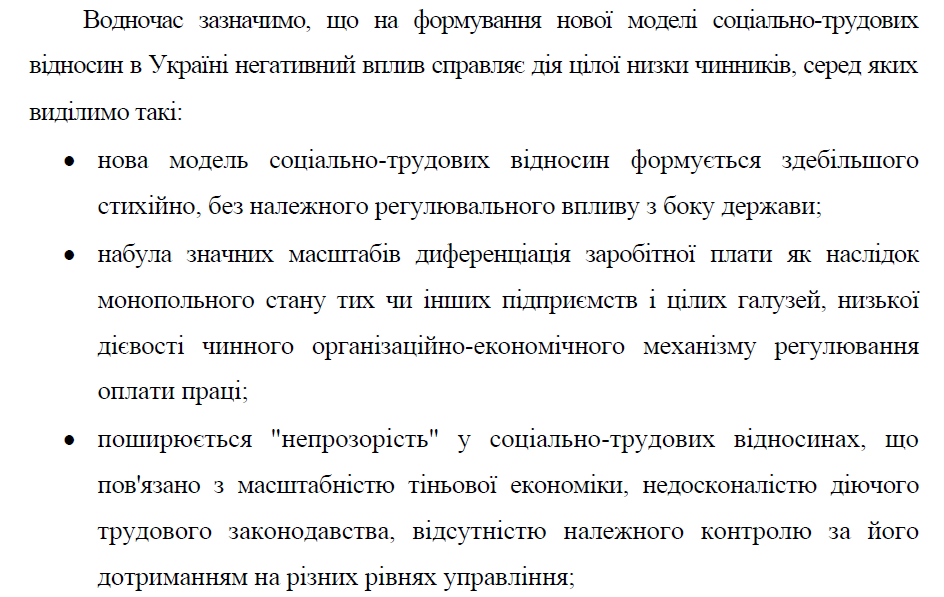 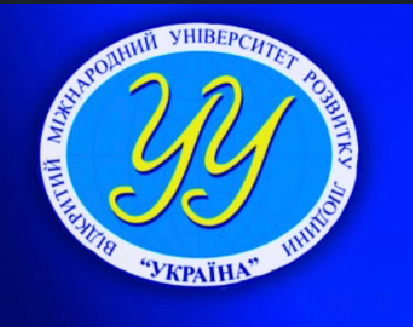 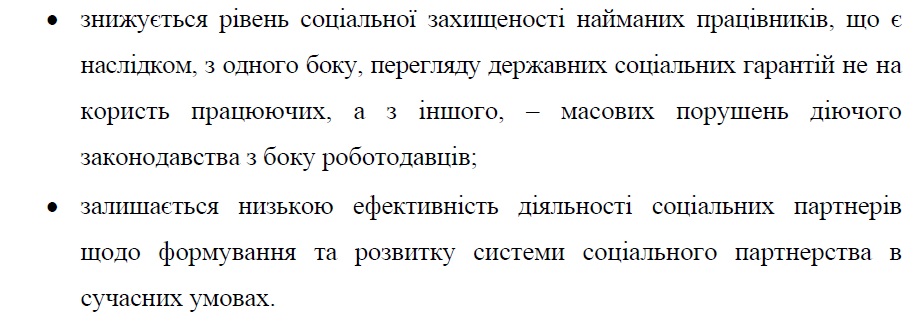 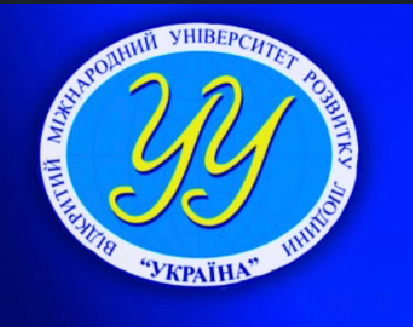 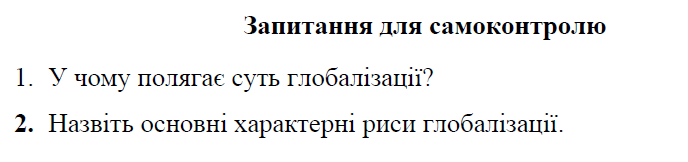 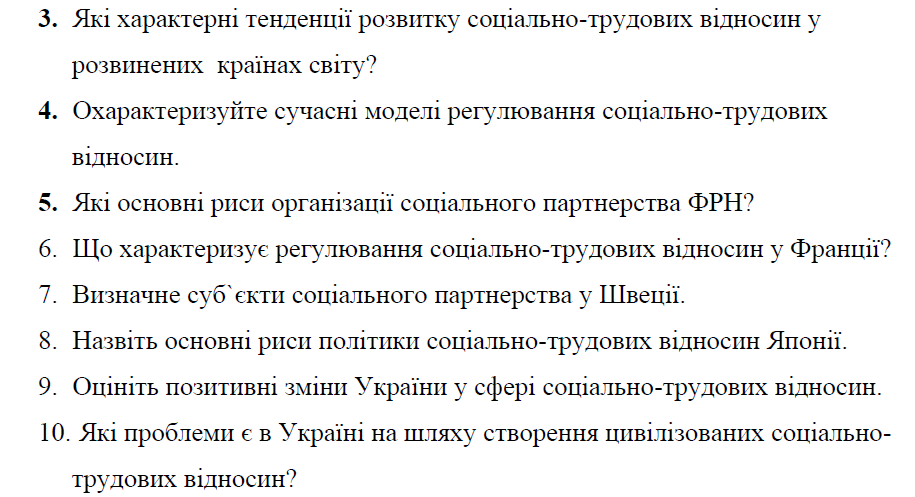